ТЕМАСЬ: «ЧИСЛИТЕЛЬНАЙТЬ ТОНАФНЕМАЦ СЁРМАДОМАНЬ ШИРДЕ»
МОКШЕНЬ КЯЛЬ
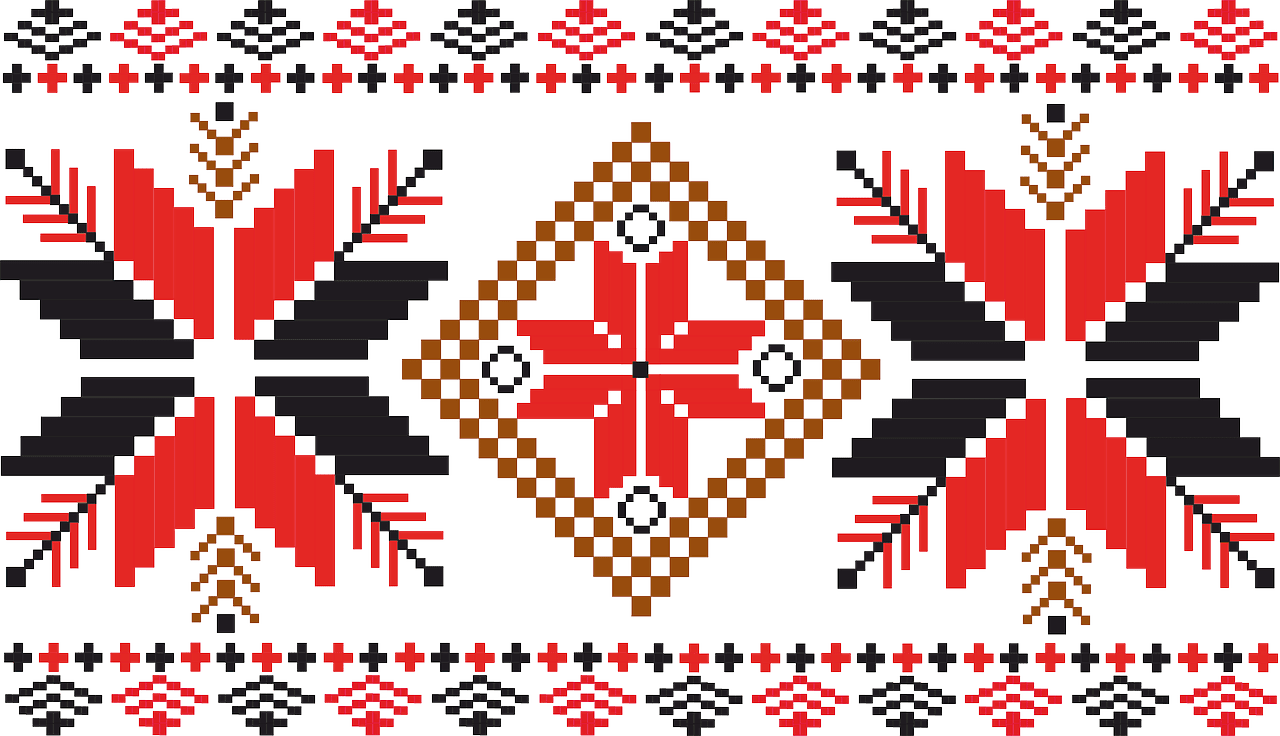 ЧИСЛИТЕЛЬНАЙСЬ
Числатне эвондасть, штобы лездомс ломаттненди няфтемс лувксть. Инголи лувксонь няфтемась ульсь пяк ёмла и аф шарьхкодеви. 
Финно-угрань кяльхнень эса числительнайхнень эса лама марстоньшида. Тя корхтай сянь колга, числительнайхне эвондасть  нинге прафинно-угорскяй пингть. Кялень исследовательхнень мяльснон коряс, финно-угорскяй кяльхненди  кяльста-основаста сувасть вейхкса   числительнайхть, фкяста сявомок кототи самс, кемонь, комсь, сяда.
ЧИСЛИТЕЛЬНАЙСЬ
Числительнайсь – корхтама пялькс, кона няфти аньцек лувома фкя, кафта, колма, ниле, предметонь лувкс: кафта ялгат, кота шит,  стане жа предметонь лувомста порядка:  колмоце ялгась, вейхксоце ковсь.
Числительнайхне отвечайхть мзяра? мзяроце? кизефкснень лангс. 
Эсь смузьснон коряс числительнайхне эряйхть количественнайхть и порядковайхть.
Числительнайхне смузень коряс
Эсь смузьснон коряс числительнайхне эряйхти количественнайхть и порядковайхть. Числительнайхне, конат няфтихть лувома или предметонь лувкс отвечайхть мзяра? кизефксть лангс, мярьгихть количественнайхть: кодгемонь, комсь кафтува, кемготува. 
Числительнайхне, конат азсазь лувомста предметтнень фкя-фкянь мельге молемаснон и отвечайхть мзяроце ? Кизефксть лангс, мярьгихть порядковайхть. Синь тиевихть количественнай числительнайхнень эзда –це суффиксть вельде.: ниле-ниле-це, комсь котува-комсь котуво-це.
Числительнайхне составонь коряс
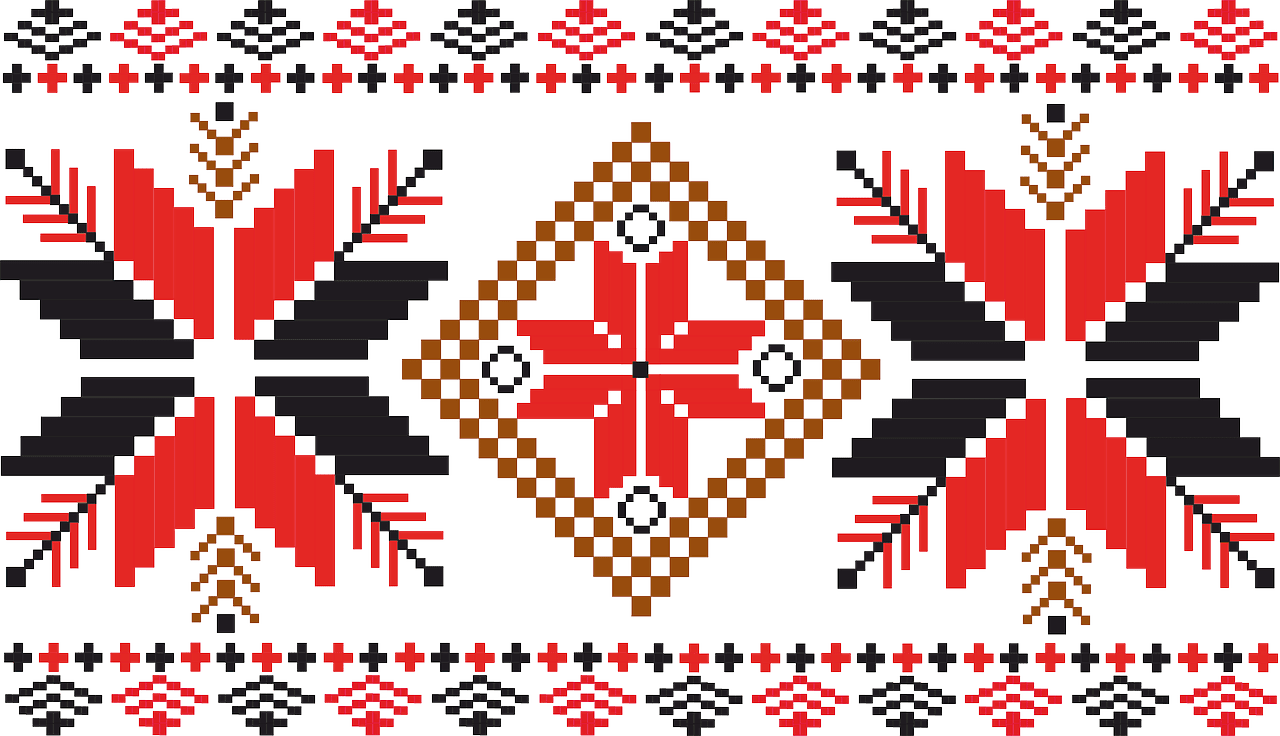 Мокшень кяльса числительнайхне составонь коряс явовихть кода: простойхть, сложнайхть и составнойхть
Числительнайхне составонь коряс
Простой числительнайхне ащихть фкя валъюрхтста,кепотьксонди: кафта, кота, кемонь. 
Сложнай числительнайхне ащихть кафта валъюрхтста. Тя юромти сувайхть десяткатнень лемсна и сложнай числительнайхне, кепотьксонди: кемгафтува, кемготува, кафксогемонь, кафксогемонце «восьмидесятый». Сложнай числительнайхне сёрмадовихть марса и кода марявихть. Кафта валхнень поладомста сидеста эздост прашендыхть вайгялькст , а аф кайги согласнайхне арсихть кайгикс: кота + кемонь= кодгемонь, кемонь +сисем = кемзисемге.
Числительнайхне составонь коряс
Составной числительнайхне ащихть кафта или сяда лама простой и сложнай числительнайста:   сяда ведьгемонь кафта, кафта сятт кемготува, тёжянь вейхкса сятт кафксогемонь котоце.
Числительнайхнень васьфнемасна
Числительнайхне кемонти самс сидеста нолявихть тевс валмуворксса, содама ёфксса, морса и стихотворенияса.
Числительнайхнень васьфнемасна
Байдекть кафта пенза. 
Алашать ниле пильгонза, сяка пупоряй. 
Фкя эскти сембонь аф повфтасайть.
Фкя пильгса ичкози аф ворьгодят.
(Валмуворкст)
Числительнайхнень васьфневомасна
Заданиясь: азость, кодамот максф  числительнайхне составонь коряс. Кеветие,вете, комсь котува, кемзисемге, тёжянь вейхкса сятт, нильгемонь, комсь, кафксогемонь, кафта тёжятть кось фкие.
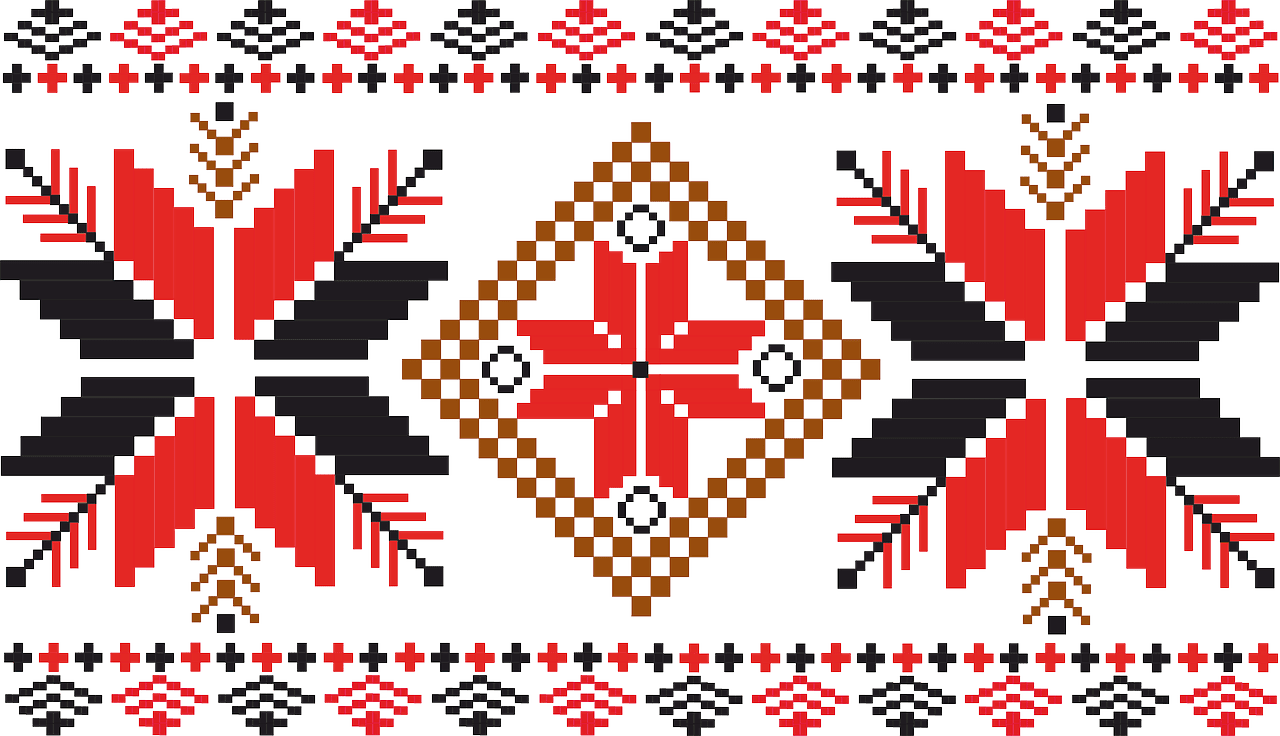 Числительнайхнень васьфнемасна
Задачат : 
Эземнять лангс озафт кафта тядят, кафта стирнят да бабаня уноконянц мархта.Мзяра ульсь ломаньда?
Лийсть чавкат и озасть олгоня лангс. Кда озальхть тифтень, то фкяти олгоня афроь сата. Кда  озальхть кафтонь, то фкя олгонясь илядоль шава. Мзяра чавкада и олгоняда?
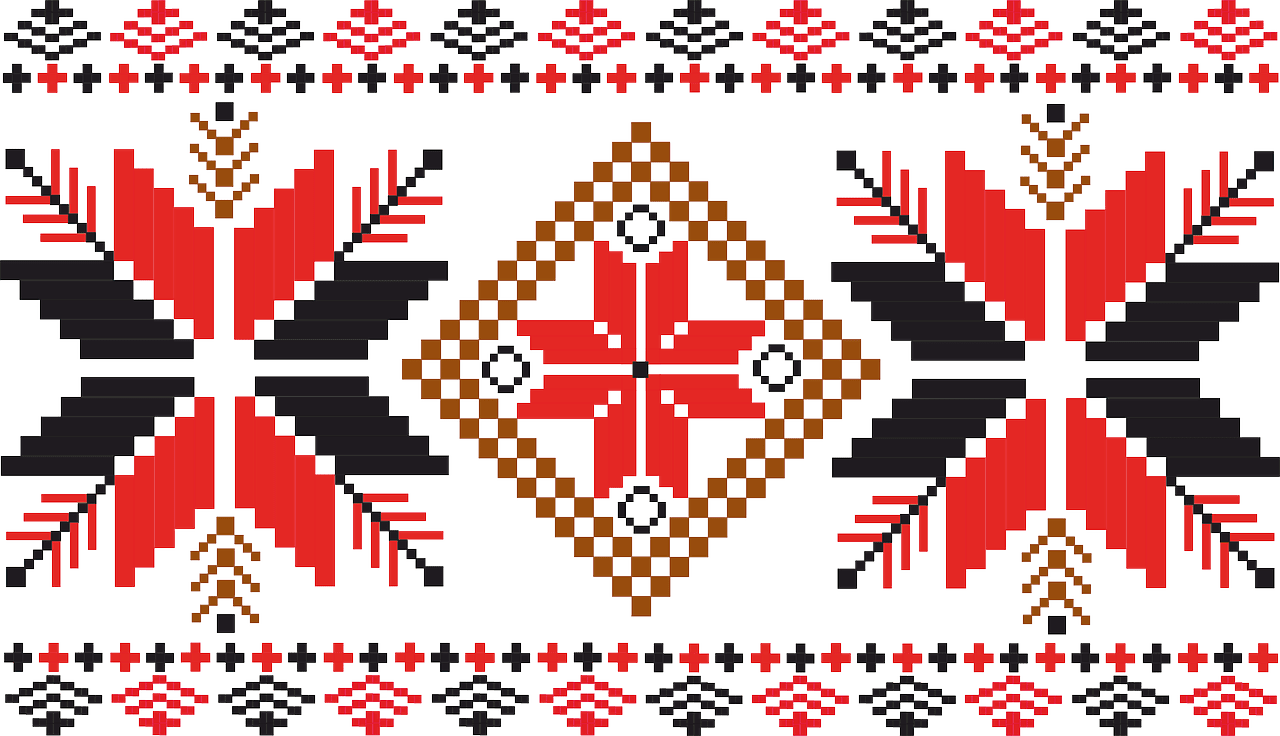 Числительнайхнень тиевомасна 11-19
Количественнай числительнайхне  11 сявомок 19 самс тиевихть тяфта: кемонь числительнайть валъюрхтоц + кемонти  самс эрявикс единица + суффикс –ува, -ге, -ие /-ые.
Числительнайхнень тиевомасна 11-19
кефкие  = фкя + ие
кемгафтува = кем + кафта + ува
кемголмува = кем – колма +ува
кемнилие = кем + ниле + ие
кеветие = кем + вете + ие
кемготува = кем + кота + ува
кемзисемге = кем+ сисем + ге
кемгафксува = кем + кафкса + ува
кевейхксые = кем + вейхкса + ые
Числительнайхнень васьфнемасна
Максф числительнайхнень эзда тиемс сложнай числительнайхть.
Кемонь+вете, кемонь +сисем, кемонь+ фкя, ниле + кемонь, вейхкса + кемонь, колма + кемонь.
Сложнай чслительнайхнень тиевомасна
Сложнай числительнайхне десяткатне 30 сявомок 90 самс тиевихть тяфта: эрявикс числительнай васенце десяткаста +  десяткать лемоц «кемонь»
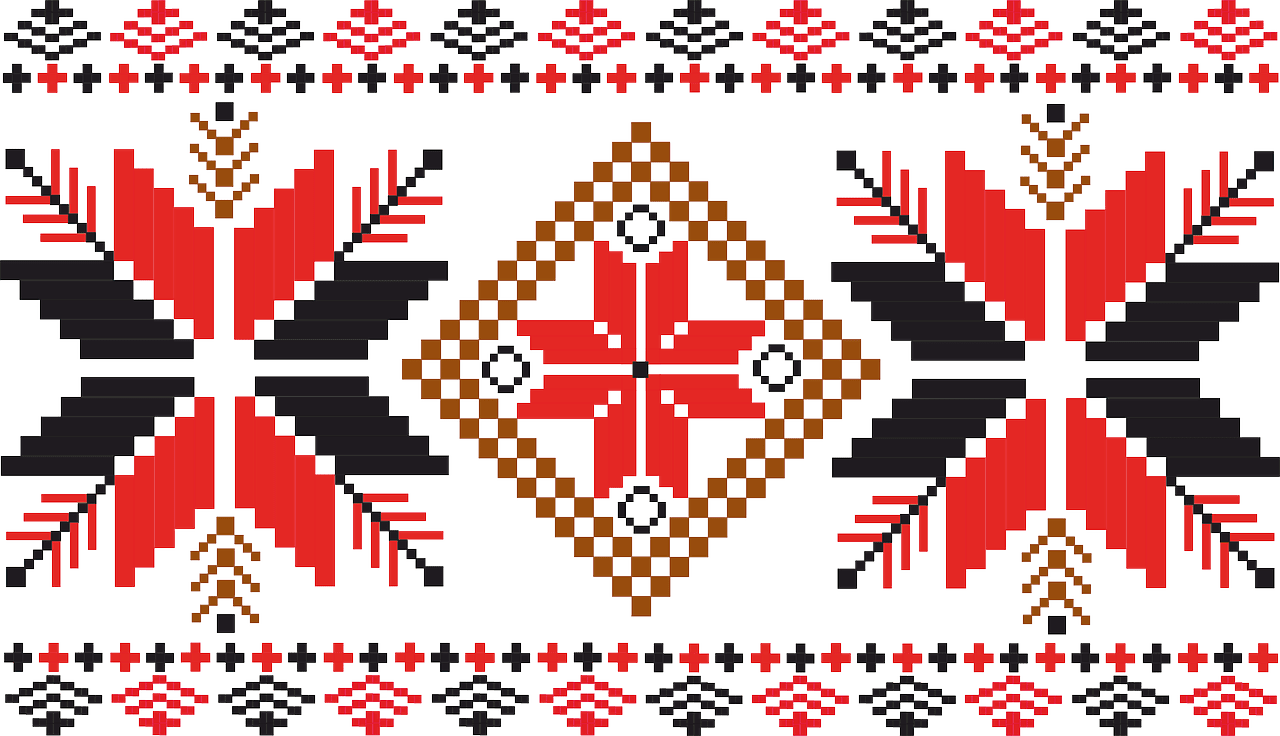 Сложнай числительнайхнень тиевомасна 30-90
колмогемонь = колма + кемонь 
 нильгемонь = ниле + кемонь 
ведьгемонь = вете + кемонь 
кодгемонь = кота + кемонь 
сизьгемонь = сисем + кемонь 
кафксогемонь = кафкса + кемонь 
вейхксогемонь = вейхкса + кемонь
Числительнайхнень тиевомасна
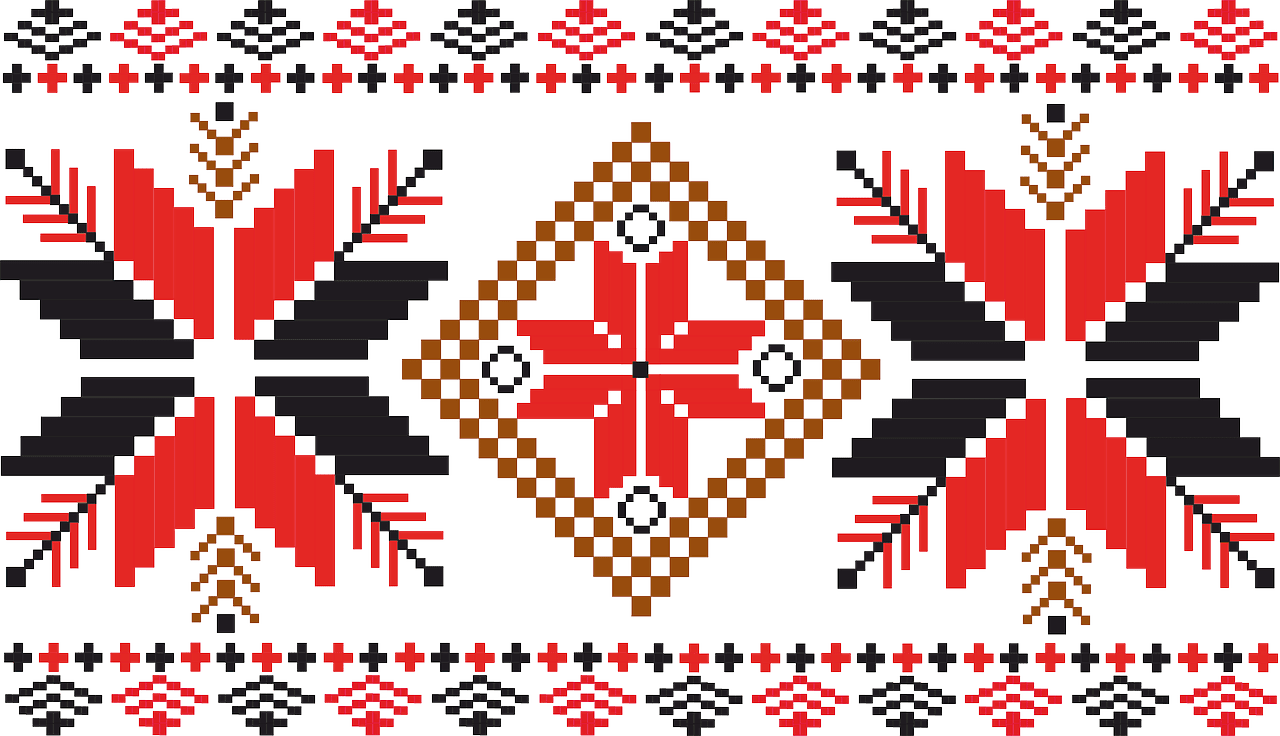 Исключениякс ули числительнайсь комсь, кона тиеви ko- кирьфтаф и полафтф кафта числительнайть валъюрхтонц эзда и – mś формантть вельде
Числительнайхнень тиевомасна
Сядотнень лемсна 200 и 900 самс тиеви, кда числатненди  2 и 9 сотови валсь сяда (лама лувксонь формась сятт): фкя сяда / сяда; кафта сятт; колма сятт; ниле сятт; вете сятт.
Числительнайхнень сермадомасна
Максф числительнайхнень эзда тиемс сложнай числительнайхть.
Кемонь+вете, кемонь +сисем, кемонь+ фкя, ниле + кемонь, вейхкса + кемонь, колма + кемонь.
Максф валзюлмотнень эса числатнень сермадость валса тяфтама порядкаса: васенце  юромти простой числительнайхнень мархта существительнайхнень, омбоце юромти сложнай числительнайхнень мархта существительнайхнень.
14 книга,  40 ломань, 20 шра, 15 панчф, 2 стирнят, 12 цёраня, 17 ши, 6 вальмя, 50 киза, 13 панар, 90 упражнения, 11 марь, 1 урок, 8 вайгяльбе, 3 ош.
Числительнайхнень сермадомасна
Сёрмадость валрисьмотнень, эсост максф числительнайхнень  сёрмадость валса.

1. 3 этажса школать валдомсть сембе вальманза. 2. Минь веленьке ошть эзда аф ичкозе – 30 вайгяльбе. 4. Минь тячи 7 уроконьке, 4 – устнайхть, 3 – письменнайхть. 5. Монь атязе 17 кизоса    ётась войнань толу кизотнень пачк. 6. Бидонти тяльгсь  50 литра лофца. 7. Вирьста лиссть 2 нумолнят и кяшсть сери тишеть потмос. 8. 40 цалковай пандонь охотендамань  кямотнень инкса.
Числительнайхнень сермадомасна
Сёрмадость числительнайхнень валса.
5 +3 = ?       10 +20 = ?               5 + 10 = ?
72 + 8 = ?      30 +30 = ?             12 + 18 = ?  
Сёрмадода точкатнень вастс  эрявикс буква.
Ве...гемонь, кем…афксува, кевет…, кемголм…, кемнил…, ве…ксогемонь, ке…кие, нил.., ве…е.
Художникть и сонь картинанзон коряс азондомась.
Морафтость текстть, числительнайхнень азость устна.
Иван (Ованес) Константинович Гайвазовский шачсь Феодосияса 29 июльста 1817 кизоня. (Айвазовскяйкс арай 1940 кизоня, мзярда ёрась Гавриил брадонц мархта полафтомс орфографиять). Сон ульсь ветецекс семьяса. Аляц ульсь купец, тядяц пяк кельгозе котфс сёрмадоманц. Ванясь ёмланяста морась скрипкаса. 
Нинге идькс пингстонза Ванясь мяль вельде рисовандакшнезень ломаттнень, корабльхнень. Весть тяфтама занятиянь пингста сатозе сонь ошень архитекторсь Кох. Архитекторть мяльс пяк тусть Ванянь рисунканза, сон макссь цёраняти краскат. Кох азондсь цёранять колга ошень начальникти А.И. Казначеевонди. Тонац семботь тиезе, штоба Ванять рисованиянь тевса сембоц улель. Казначеев лездсь Айвазовскяенди повомс Симферопольскяй  гимназияв. 1833 кизоня Ванясь аделазе тонафнеманц  гимназияса и меле кучфоль тонафнема Петербургу Художественнай академияв . Ванясь тоса тонафнесь содрф профессорть М. Н. Воробьевонь кядяла.
.
1837 кизоня март ковста Айвазовскяйти ульсь максф мастерской, коса сон рисовандакшнесь морской пейзашт. Сексенда од художниксь няфтезень выставкаса 7 картинанзон. Ня картинате сявозь инь оцю вастть .  Айвазовскяй лама пинге ульсь  Неапольса, Испанияса, кафксть – Парижса. Тя ошса тайнза ульсь максф золотань медаль. 1844 кизоня мрдась Петербургу. Академиясь макссь тейнза академиконь лем. 
1850 кизоня художниксь рисовандазе «Девятый вал», коса няфтеви стихиять виец. Пелькс даволхнень няйсаськ художникть аф фкя картинасонза :  «Буря ночью» (1865), «Буря»(1872),  «Буря у мыса Айя»  (1875), «Бури под Евпаторией» (1961).
Айвазовскяйнь картинань выставканза ётнесть Петербургса, Москуса и лия масторса. Сембоц ульсь 55 выставкац. 
Кулось художниксь 19 апрельста 1900 кизоня, мзярда сон покодсь «Взрыв турецкого корабля» картинанц лангса.